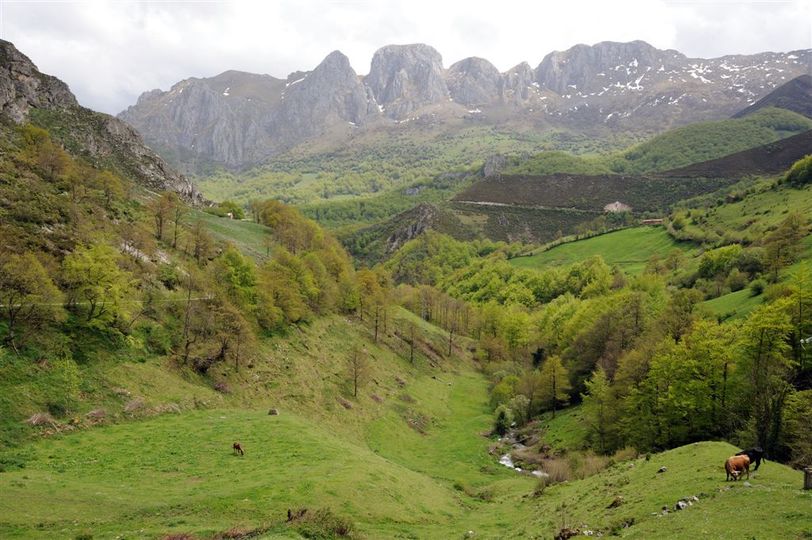 The asturian network 
of rural developmentreader
VISIT TO ESTONIA
19-26/05/2024
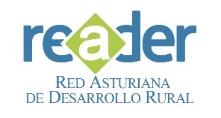 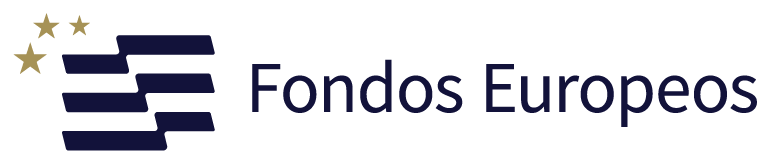 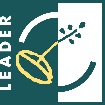 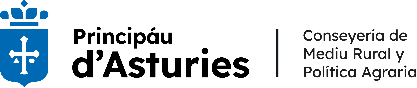 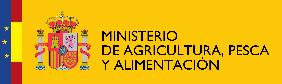 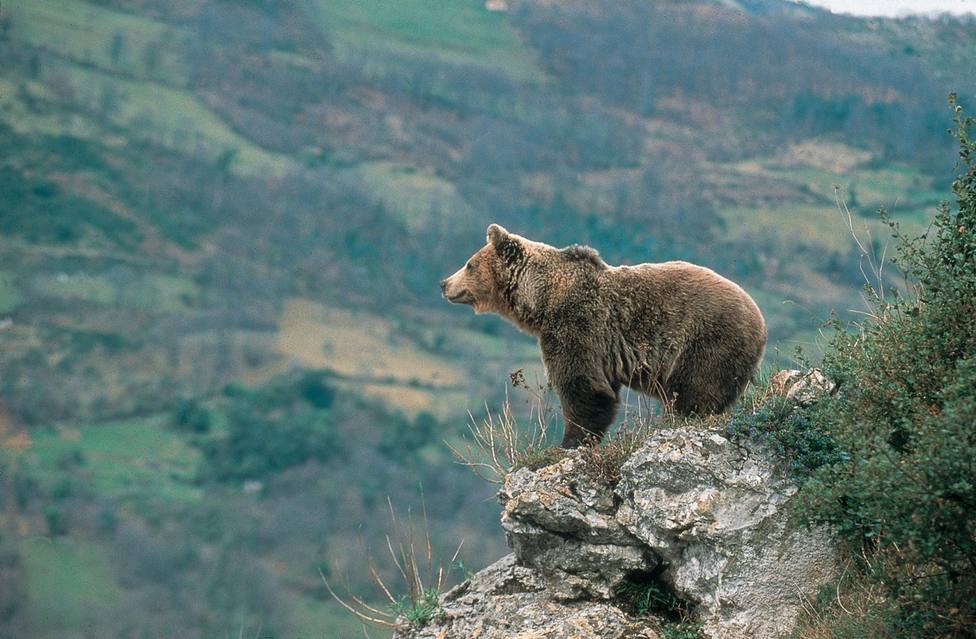 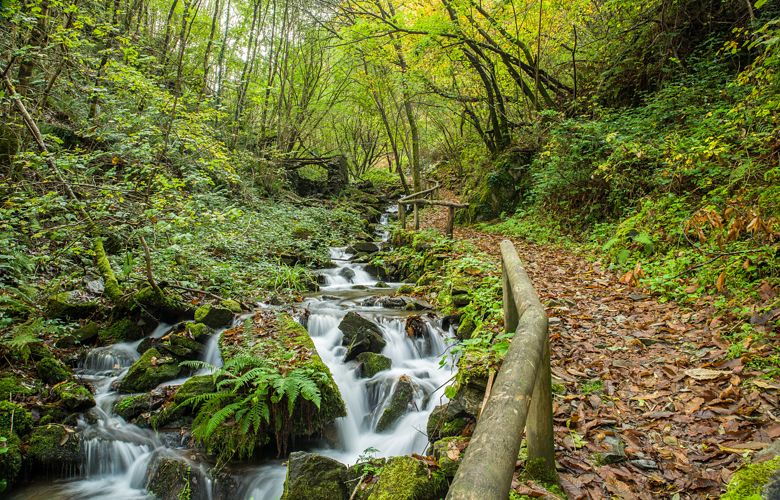 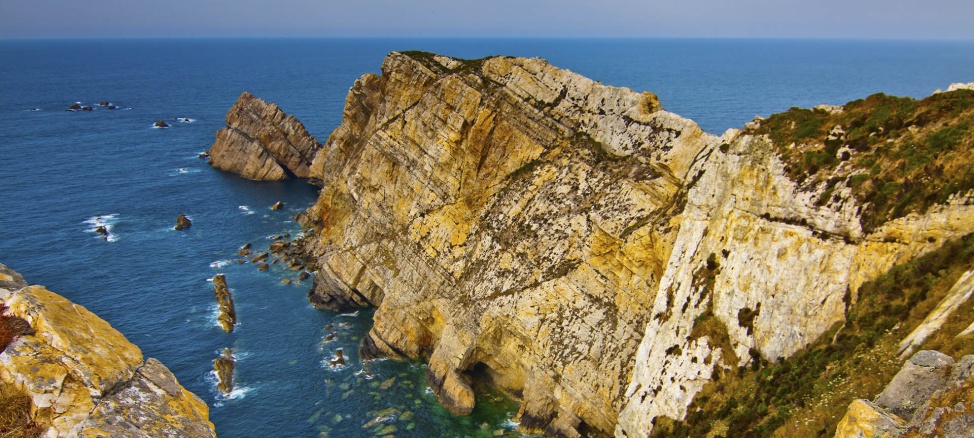 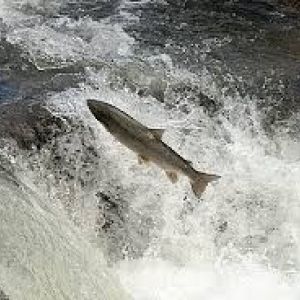 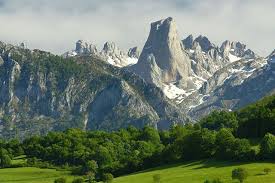 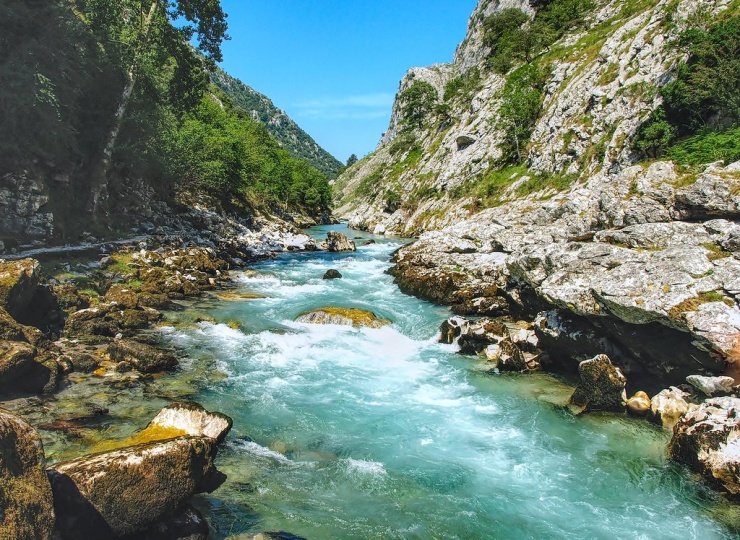 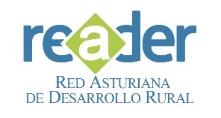 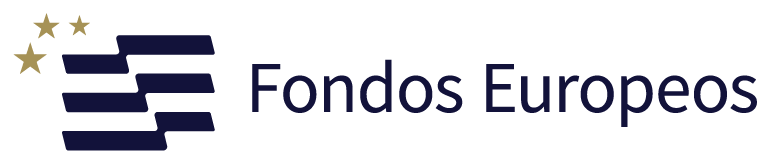 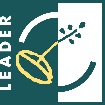 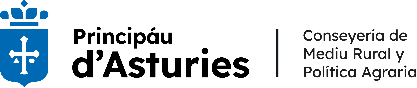 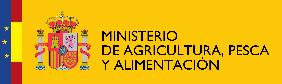 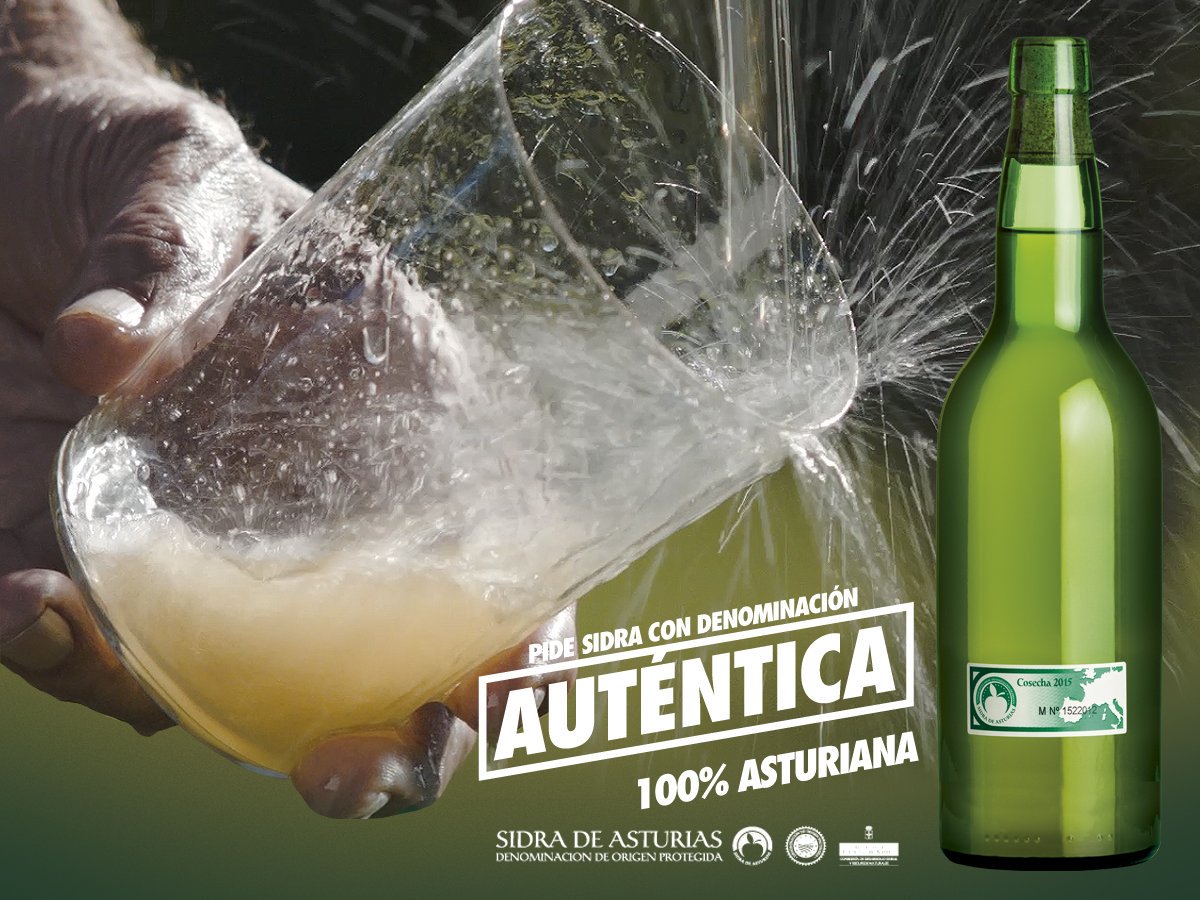 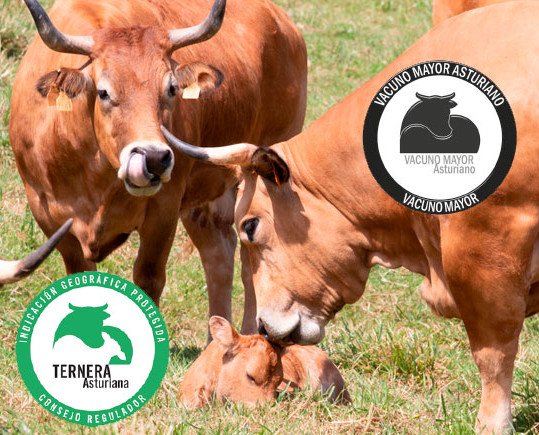 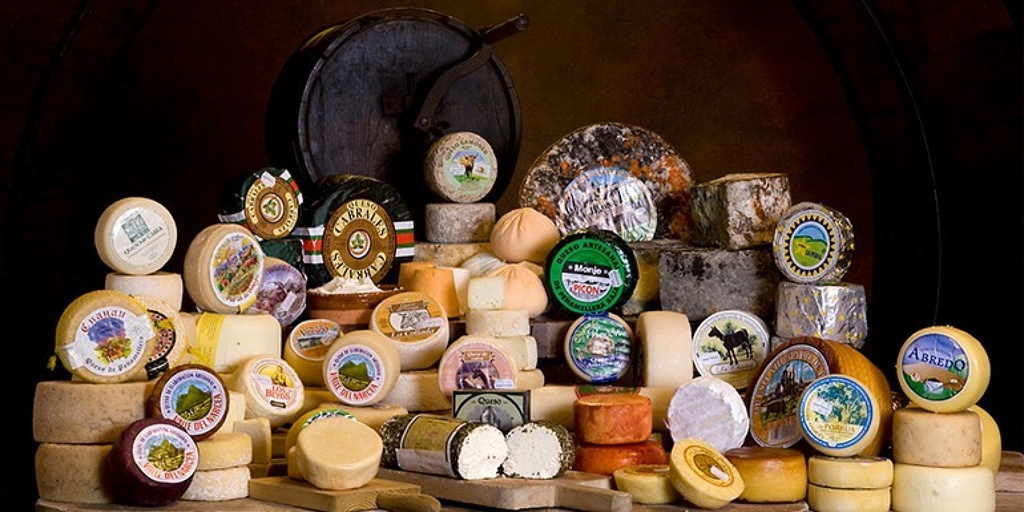 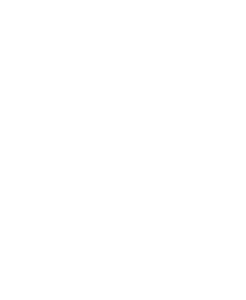 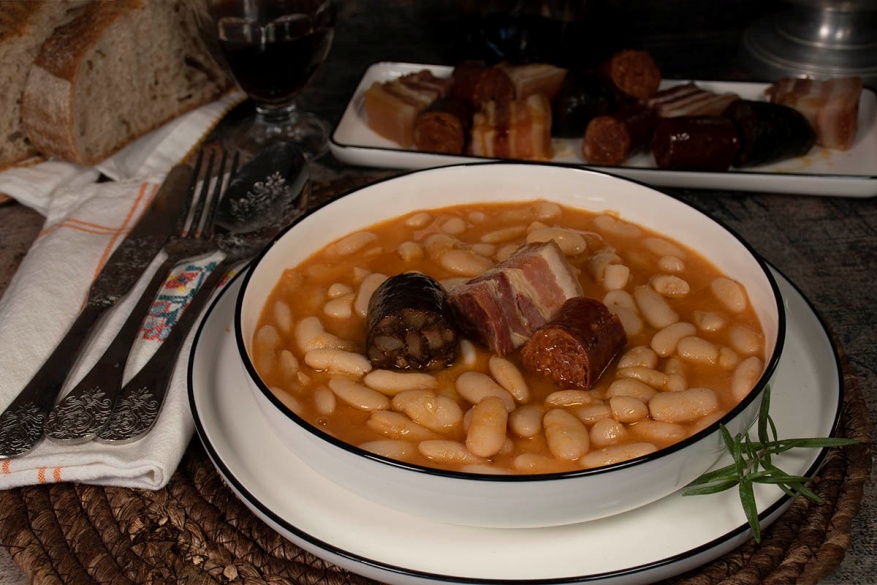 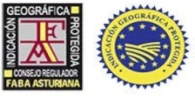 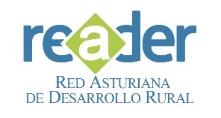 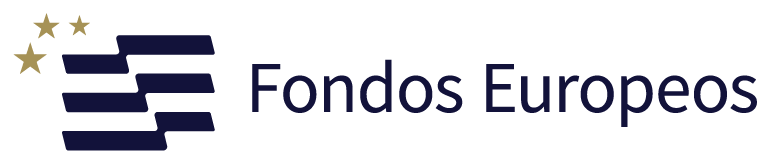 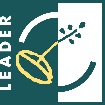 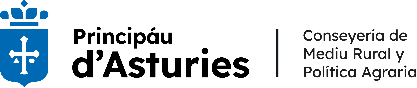 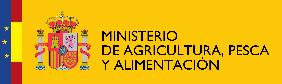 About us
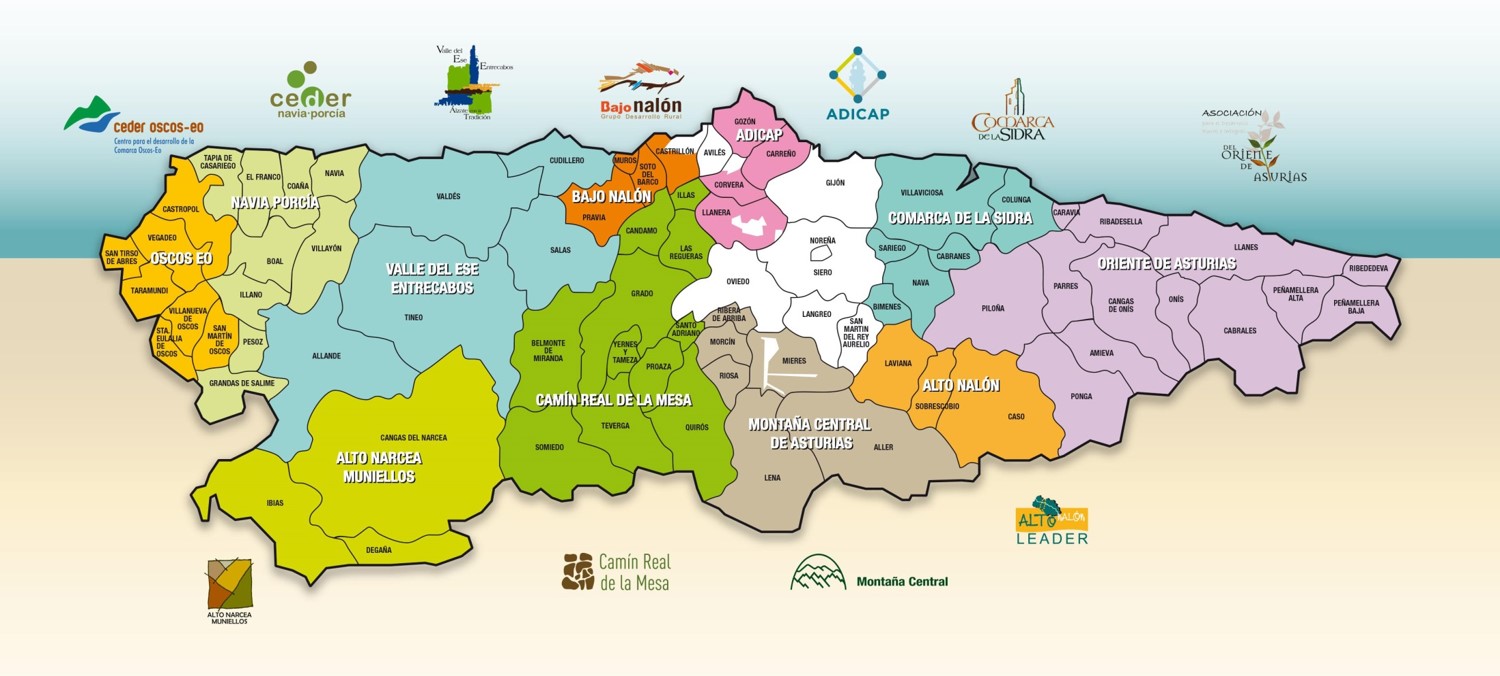 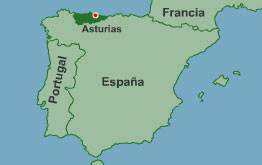 1 million inhabitants / 10,600 km2

80% rural territory / 20% rural population

71 municipalities grouped (of 78) in 11 Local Action Groups
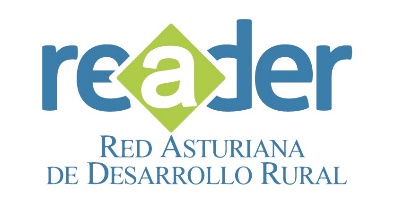 A different kind of Network
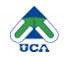 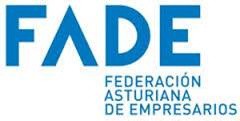 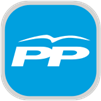 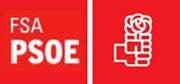 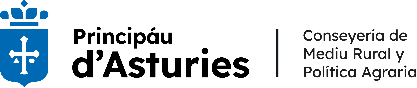 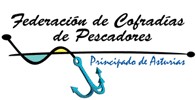 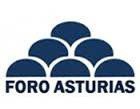 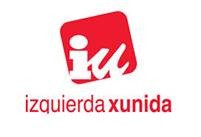 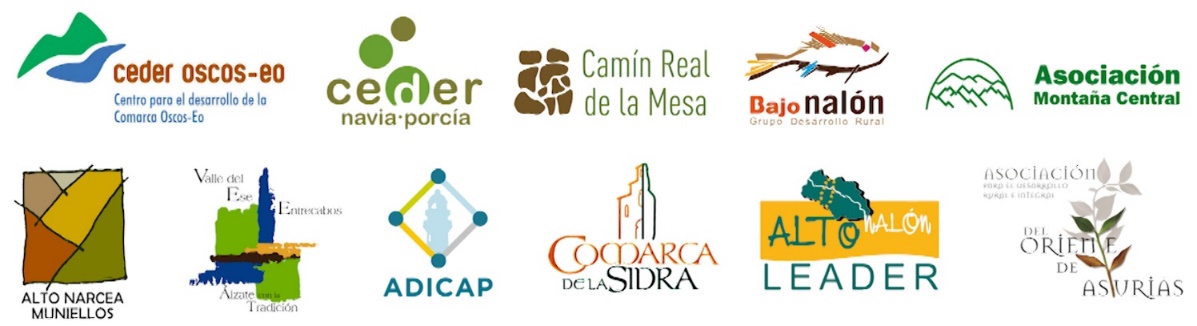 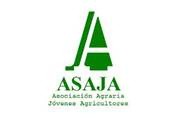 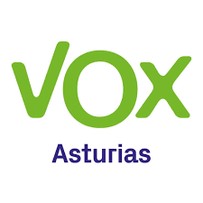 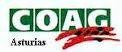 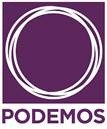 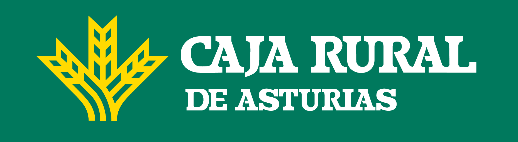 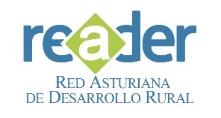 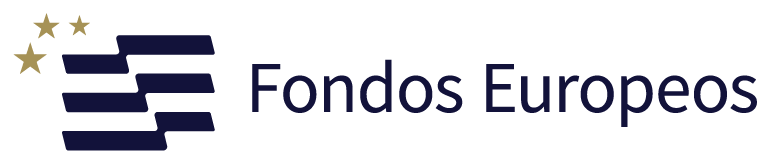 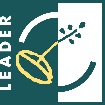 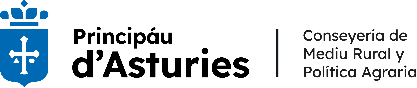 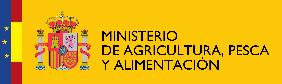 Services and functions of READER
Provision of services to the LAGs

Organisation of Conferences, Seminars and all kinds of activities related to the LEADER Programme

Carrying out all kinds of dissemination and communication actions in different formats

 Technical Coordination between the LAGs and the Managing Authority

Participation as partner or promoter in different Programmes and Projects

Representation of the LAGs in different structures related to Rural Development

Participation as a member of the Spanish Network for Rural Development (REDR)
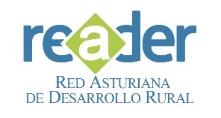 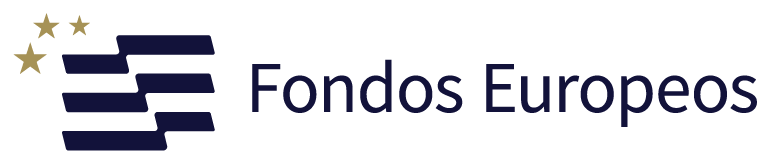 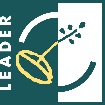 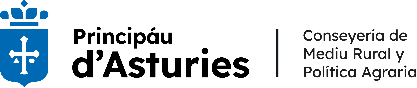 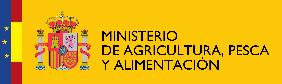 READER is LEADER in Asturias


Strong Regional Network READER

At Political Level
 LAG Presidents (READER President)              Regional Management Authority (Regional Ministry)

Technical level
LAG Managers              Technical Team of the Regional Management Authority 

DIALOGUE COOPERATION NETWORKING…


Easy to think… easy to make
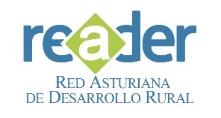 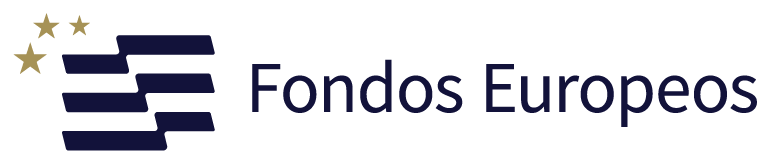 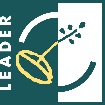 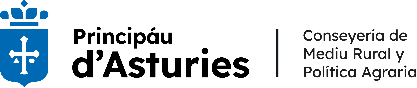 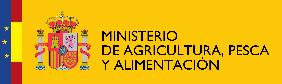 LEADER in Asturias
Economical development in rural areas (All sectors… innovation and risk)

Except young farmers and cow hatchery we can give grants for all primary sector activities
We are trying to work with  integrate strategies from a holistic point of wiew
EFARD + EFMP - LAG+FLAG
We can give grants to enterprises, municipalities and local asociations (private + public + social)
25% of RDP for LEADER (125.000.000 €) + Axis 4 EFMP (8.500.000 €)
LEADER is a small RDP at county level into a RDP at regional level
We need to humanize our targets and objetives 

Easy to design… so complicated to make
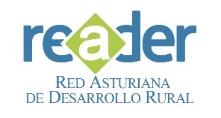 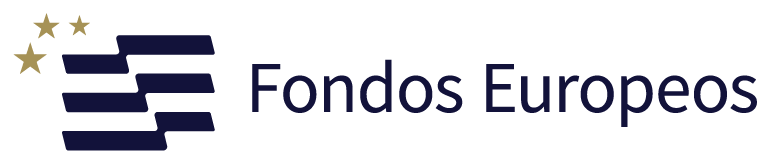 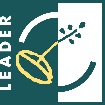 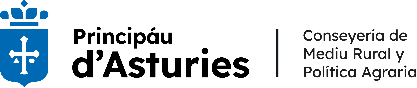 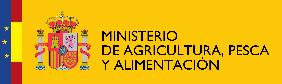 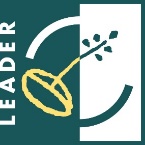 LEADER in Asturias 2014-2023
The key measure
11 measures, 
except livestock
Addressed to:
Companies and individuals
Local authorities
Non-profit associations
M6.2 Rural Ticket
500 beneficiaries
+10M €
35.000€ / 3 years
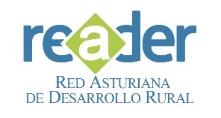 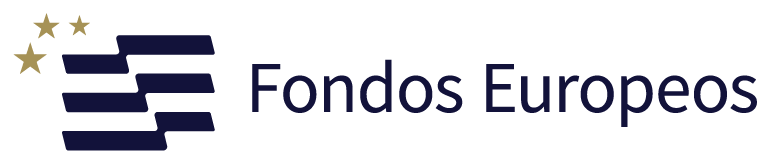 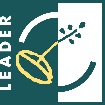 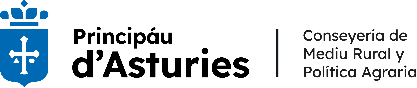 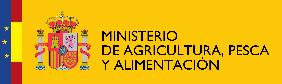 LEADER in Asturias 2014-2023
In 2019 was increased from 70 million euros to 111,5 million euros and then to 125,000,000 € and…. 2024 + 16,500,000 € to increase total budget
Representing 25% RDP (the average in Spain is 8%)
Second region in Europe that allocates the most
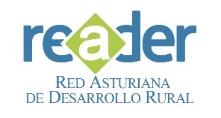 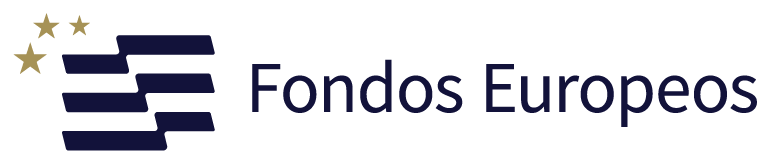 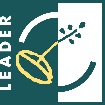 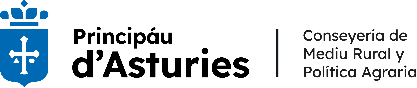 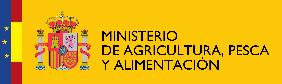 LEADER in Asturias 2024(25)-27(29)
Our Tools
Strong Regional Network - READER involved in projects (Coperation…)

OCS + Multifund… more efficient management at global level… less bureaucracy

LAGS in the future (now…) …more than LEADER (EFMPA SFE EUNG…)

 From Regional level              County level               to Local level

Productive sectors + Sectors of high strategic interest… holistic and integrated point of view for Rural Development

25% PEPAC in Asturias (11% National average)


Putting things in order - Thinking – Acting…take your time
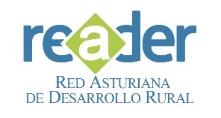 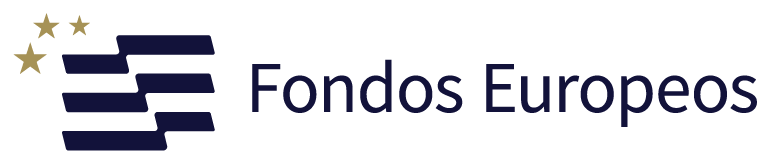 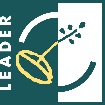 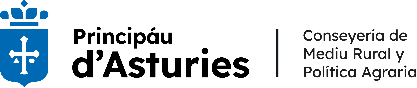 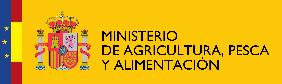 The key measure in Asturias LEADER 2025-29
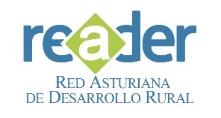 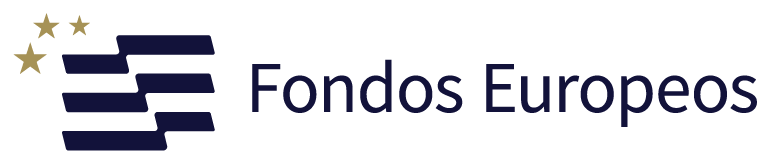 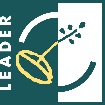 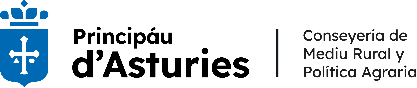 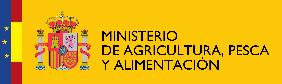 LEADER Budget in Asturias 2025-2029
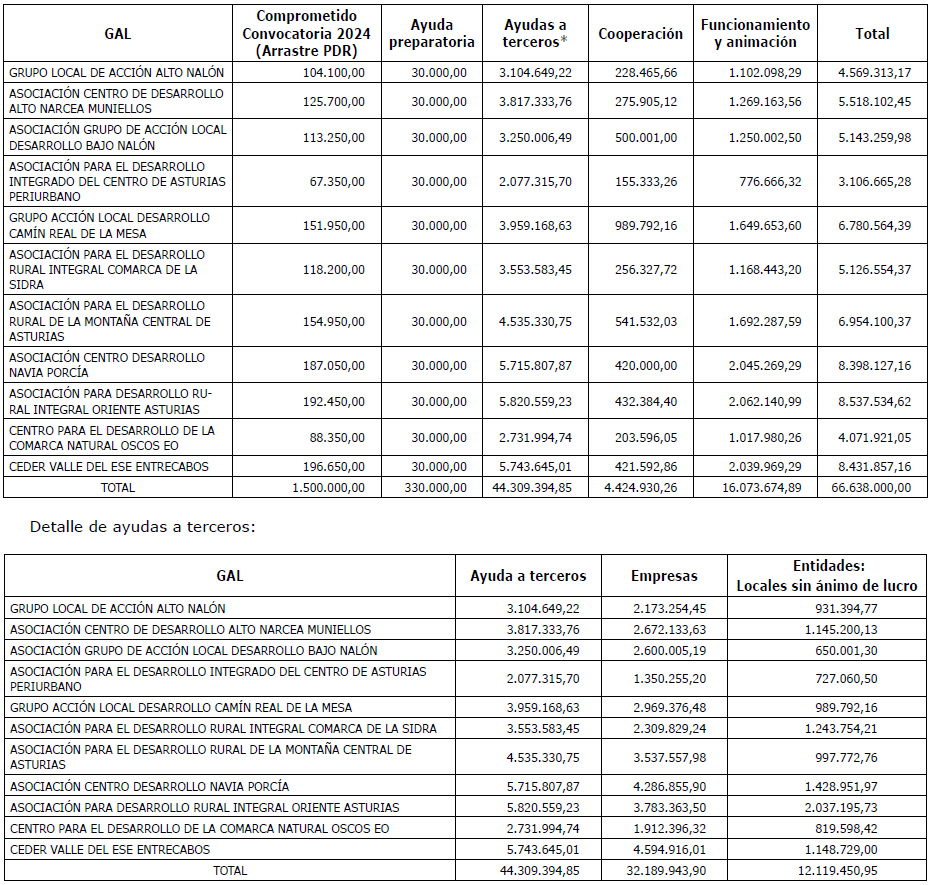 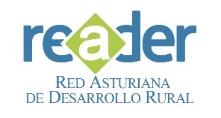 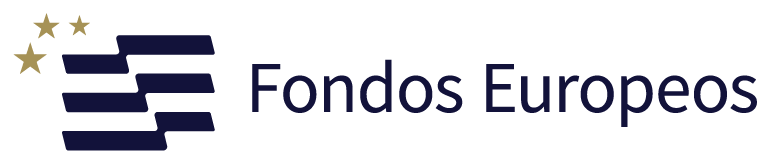 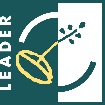 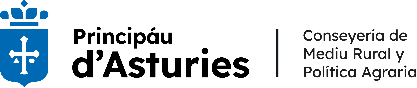 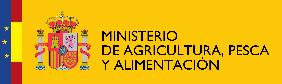 Fisheries Local Action Groups
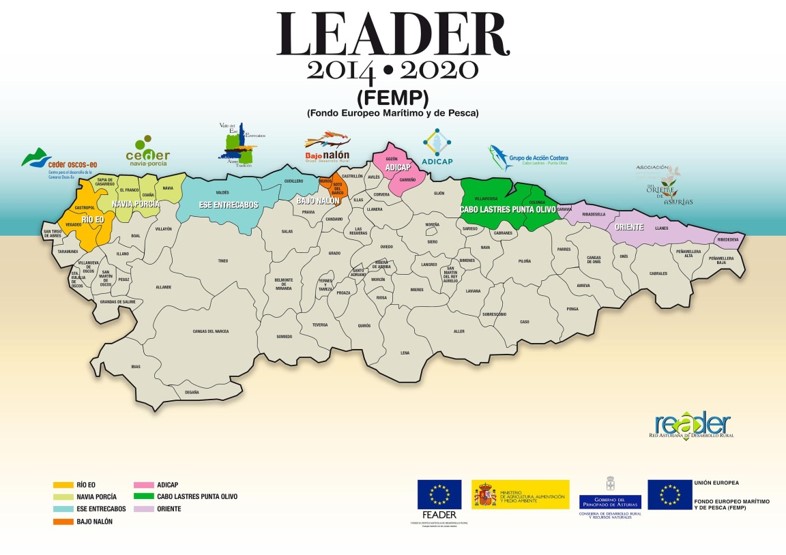 European Maritime and Fisheries Funds (EMFF)
(Sustainable Development of Fisheries Areas)

7 FLAGs
8M euros
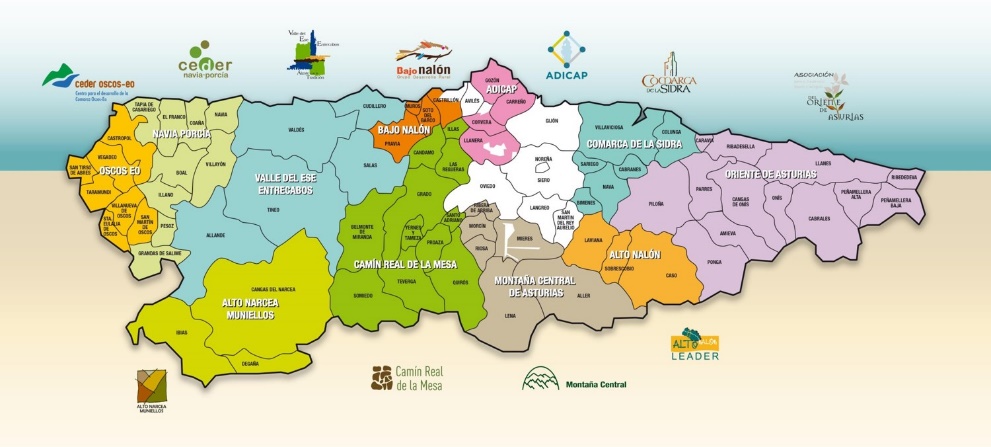 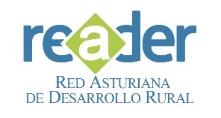 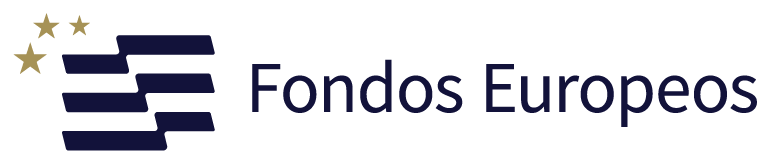 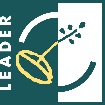 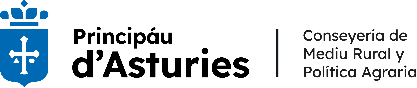 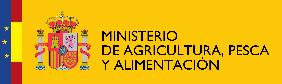 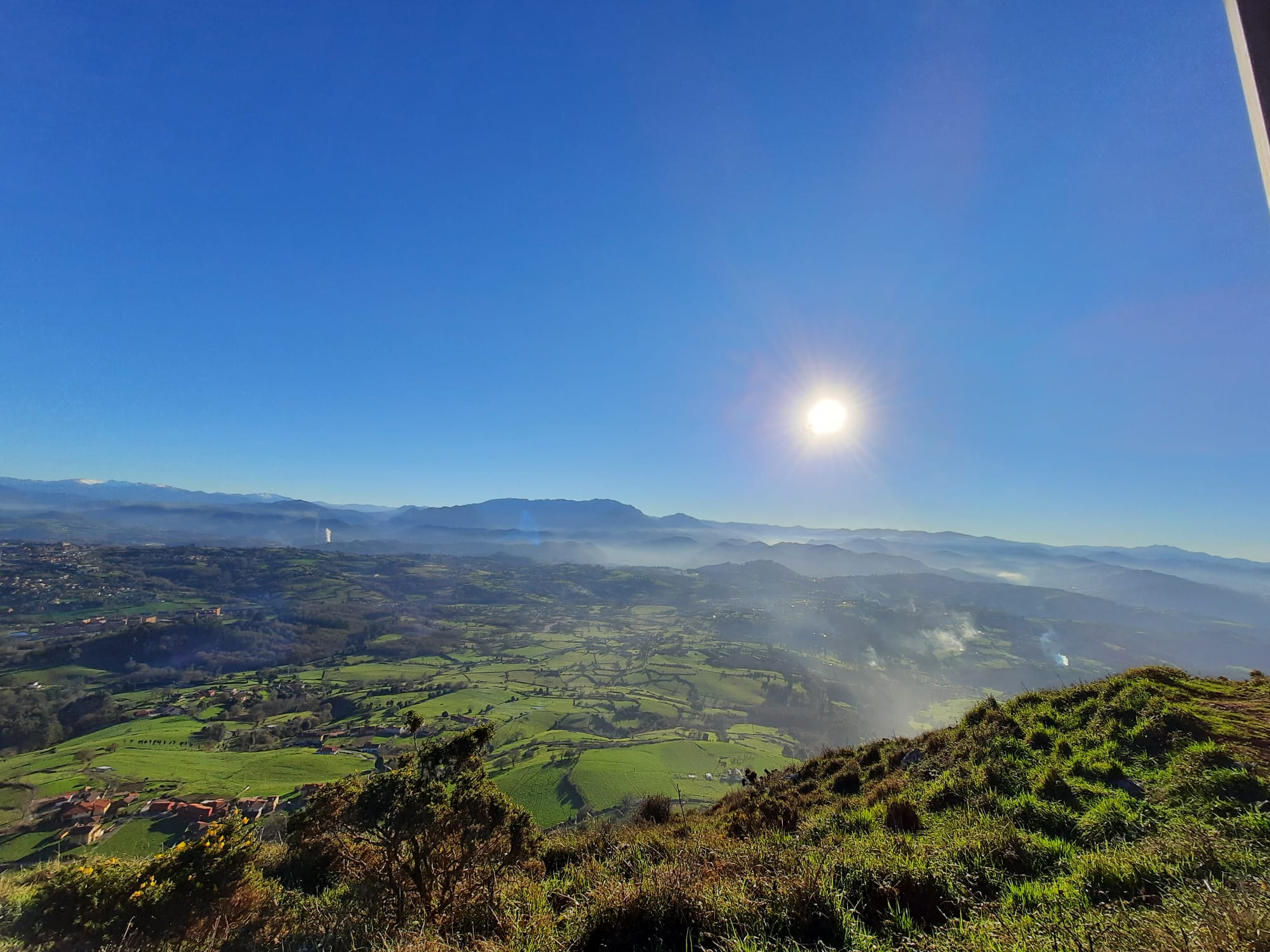 “There is no territory without a future,
but a territory without a project”
Jaime Izquierdo Vallina
Ex Commissioner for the Demographic Challenge 
in Asturias
www.readerasturias.org
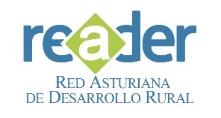 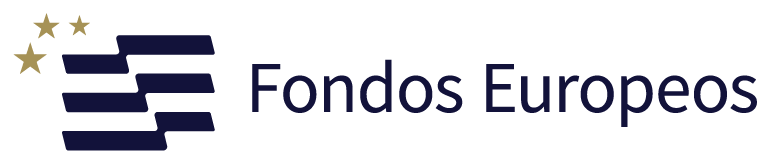 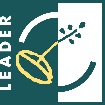 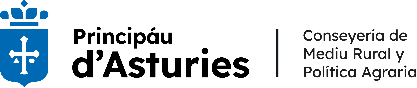 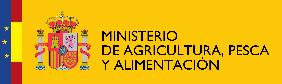